Living By Faith
6/8+12/8
Eb/Eb - DO

Verses: 4/Chorus
PDHymns.com
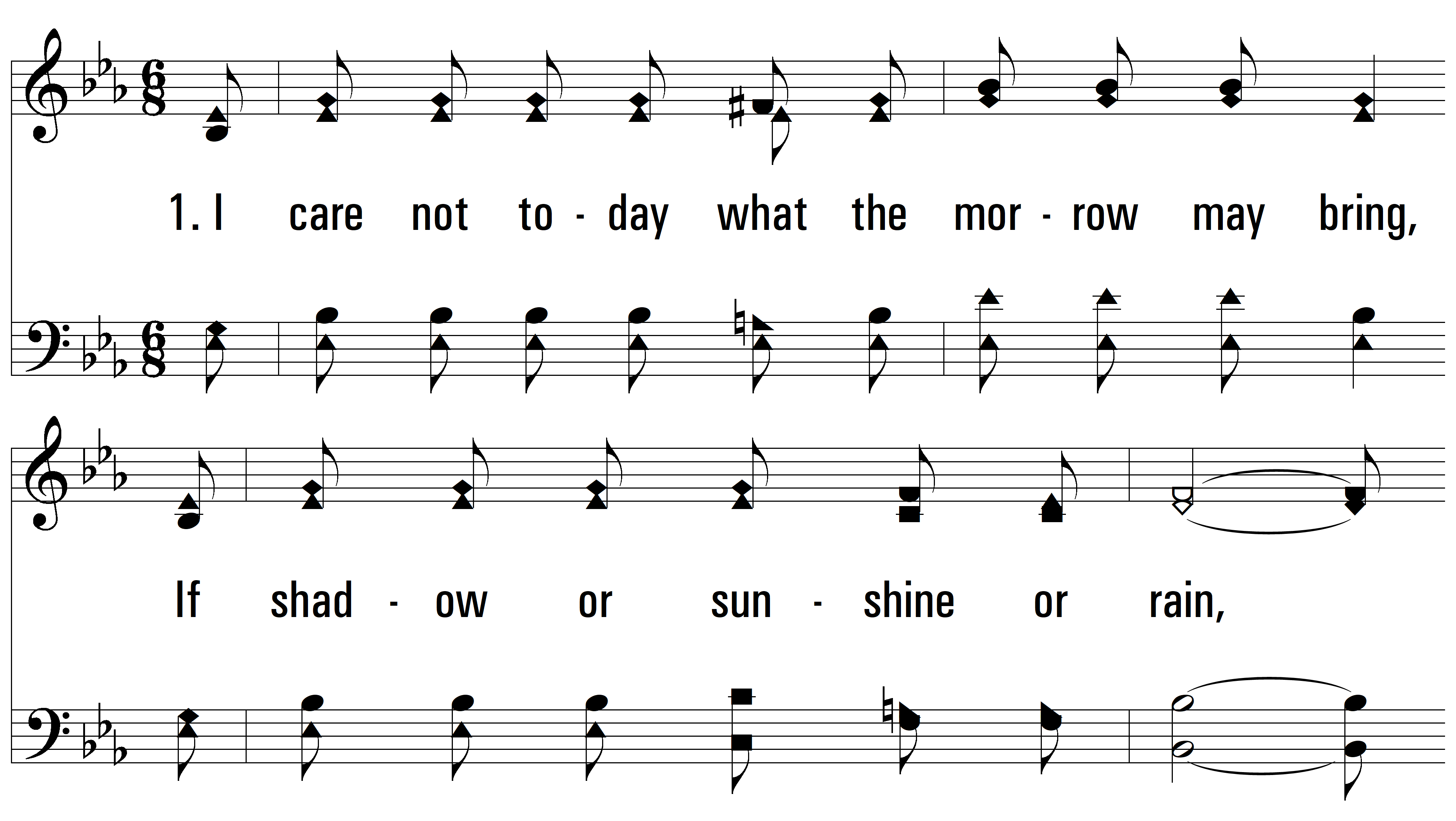 vs. 1 ~ Living By Faith
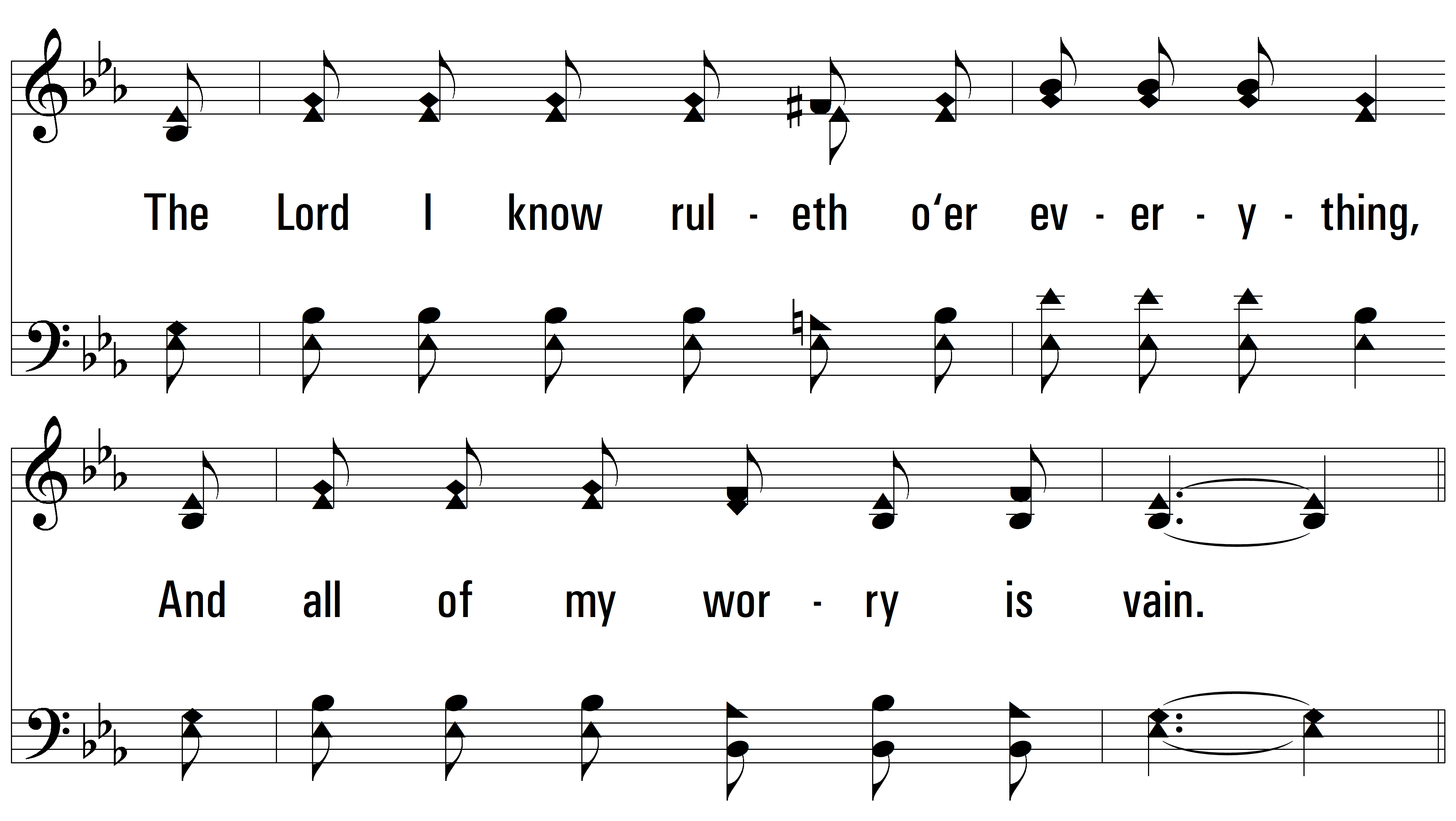 vs. 1
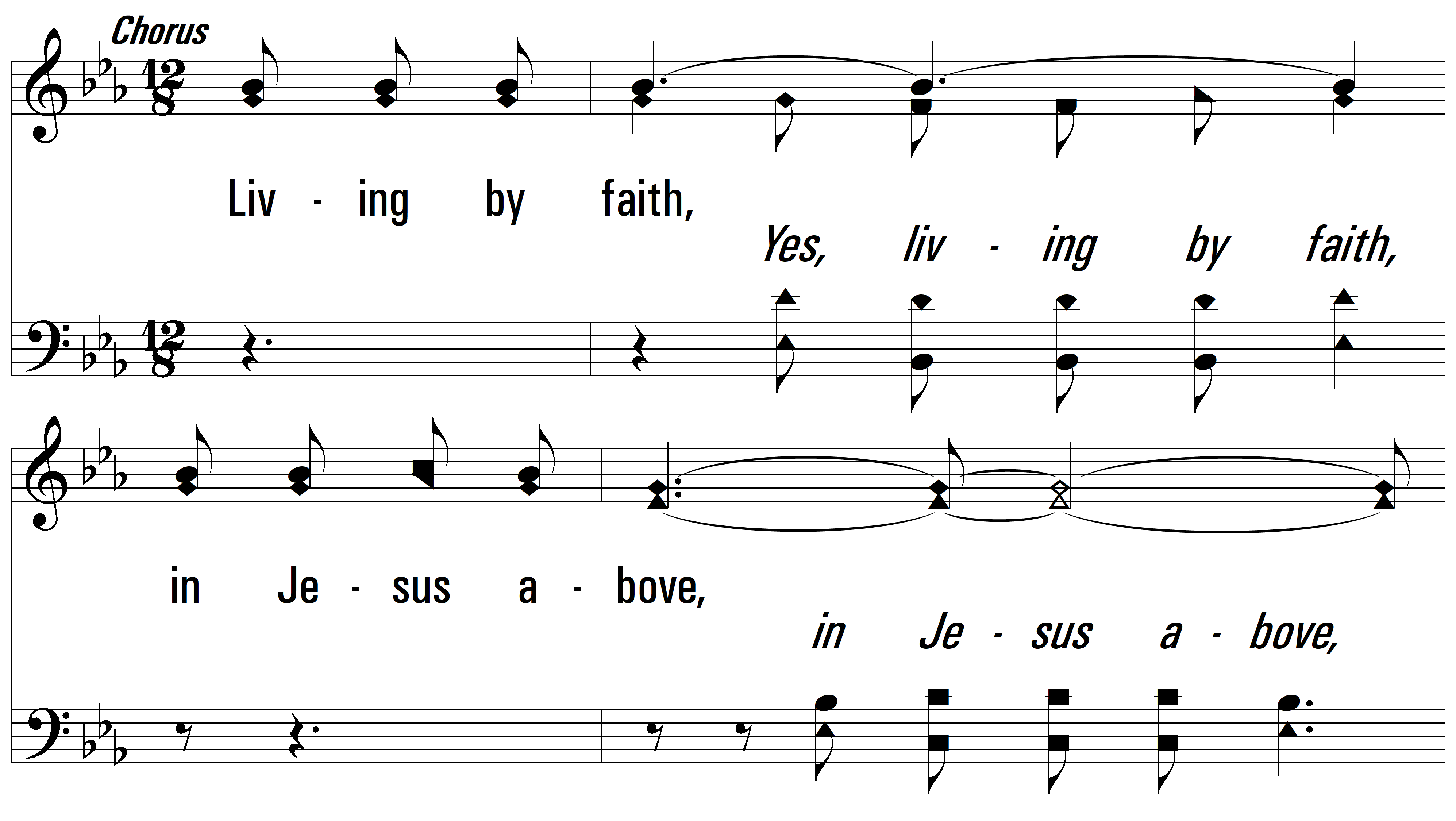 vs. 1
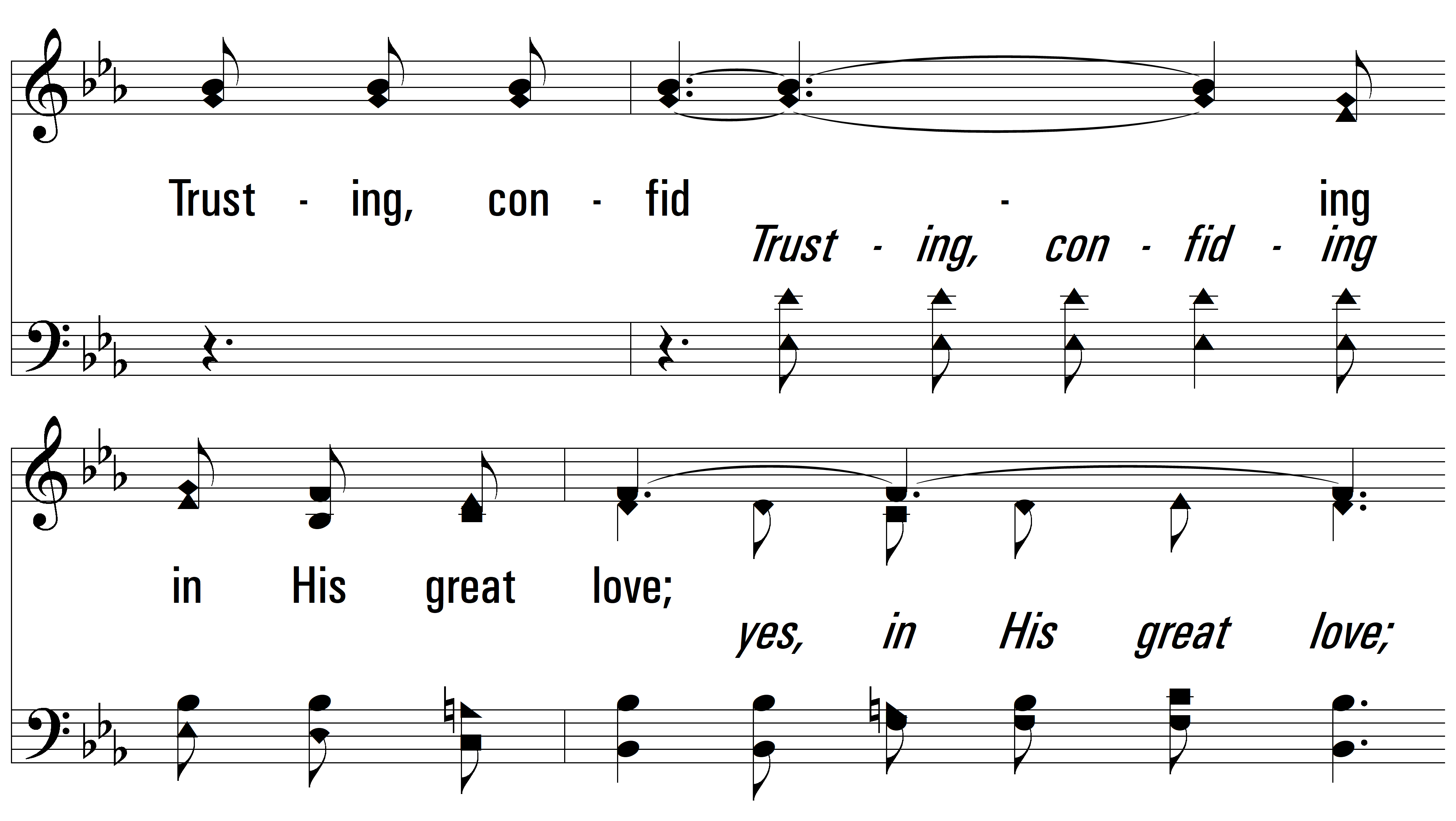 vs. 1
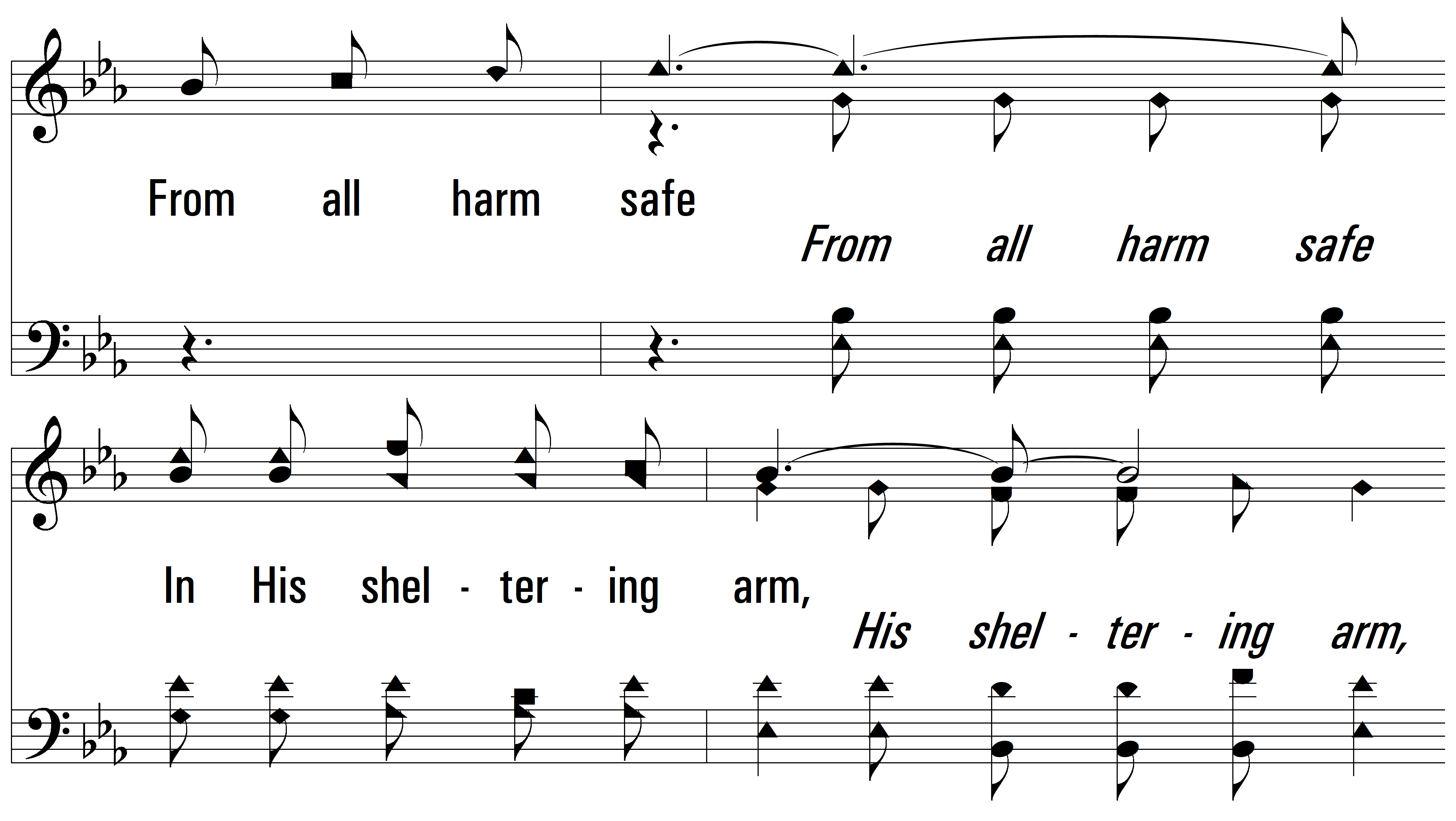 vs. 1
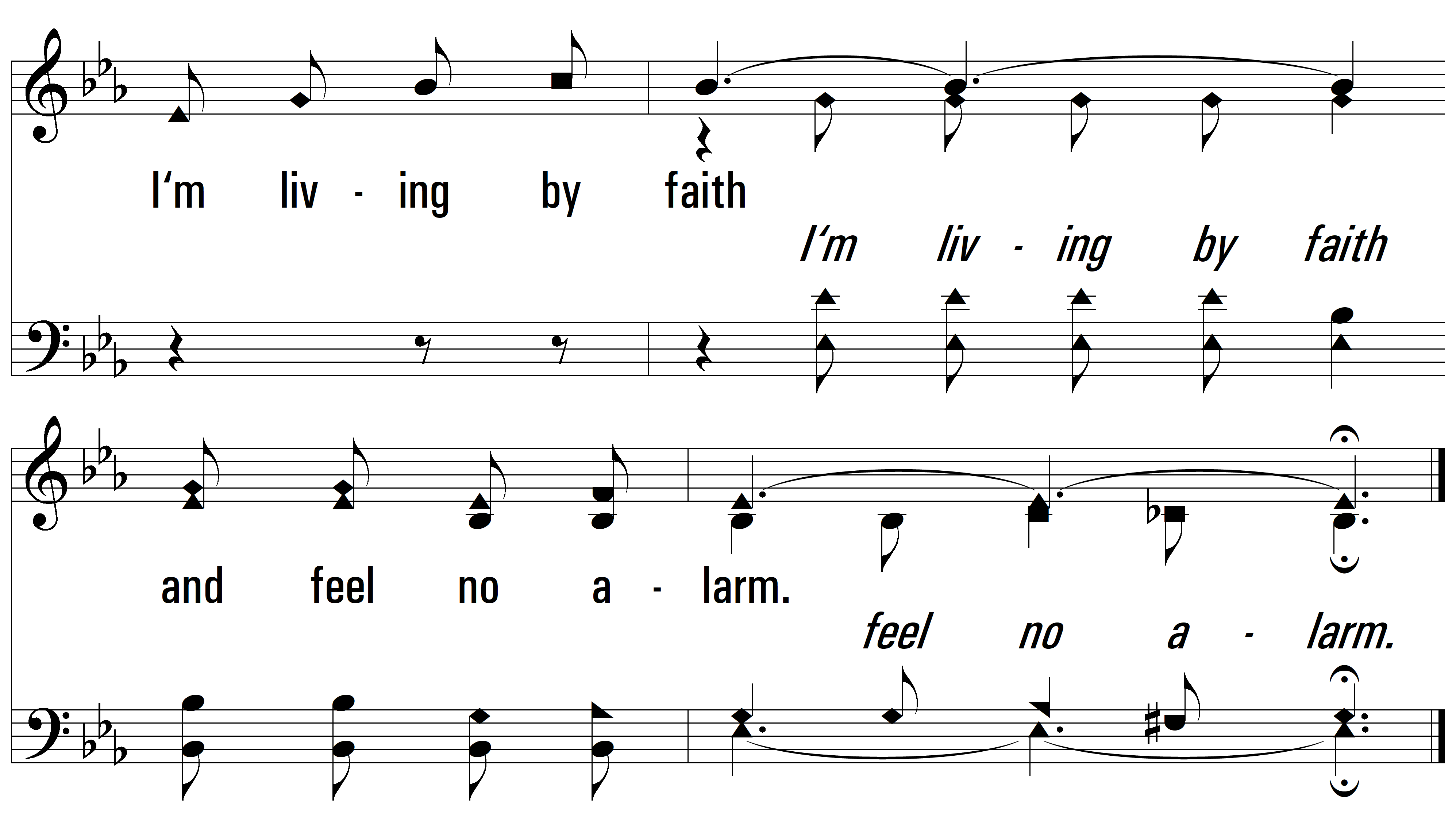 vs. 1
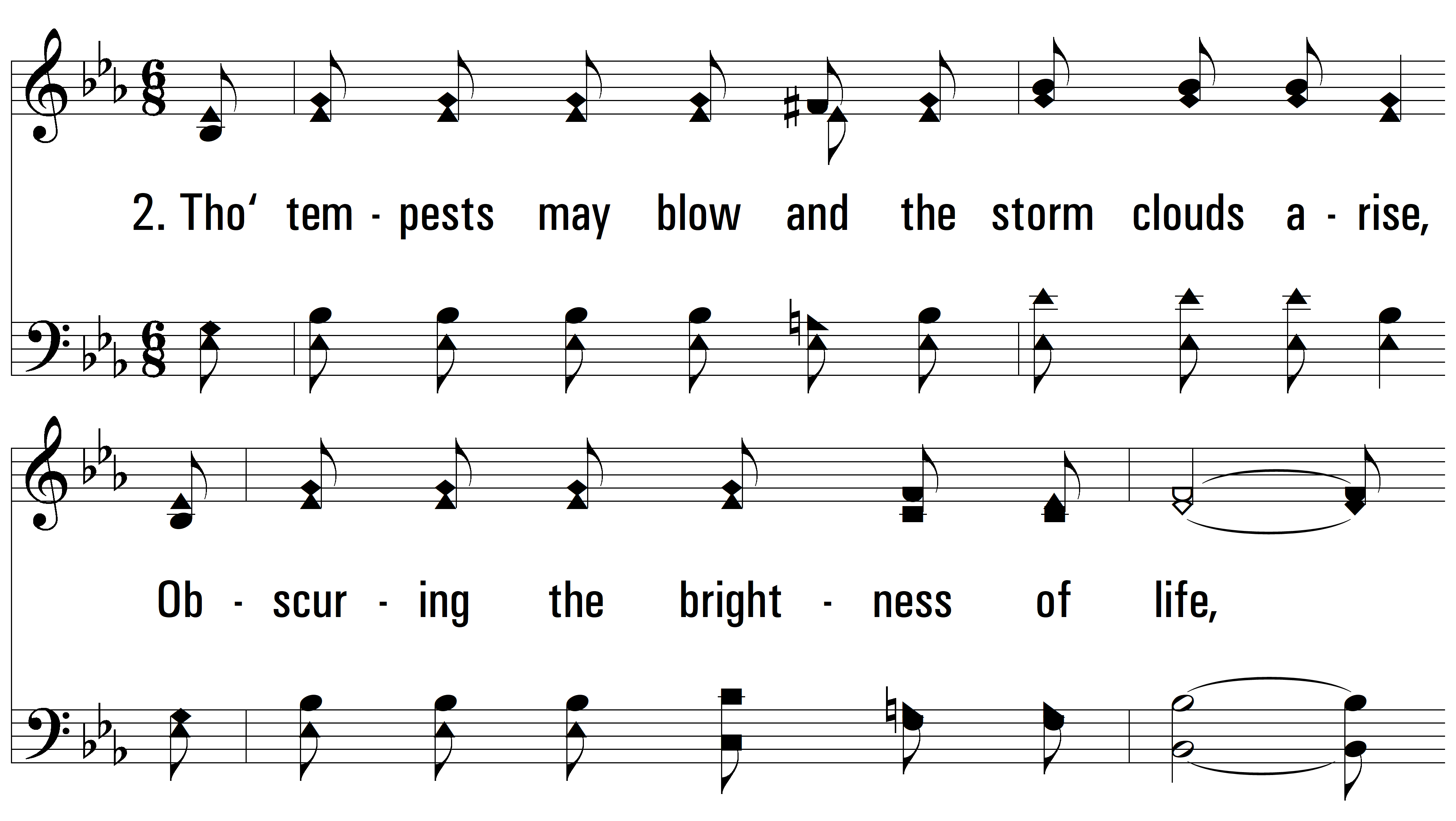 vs. 2 ~ Living By Faith
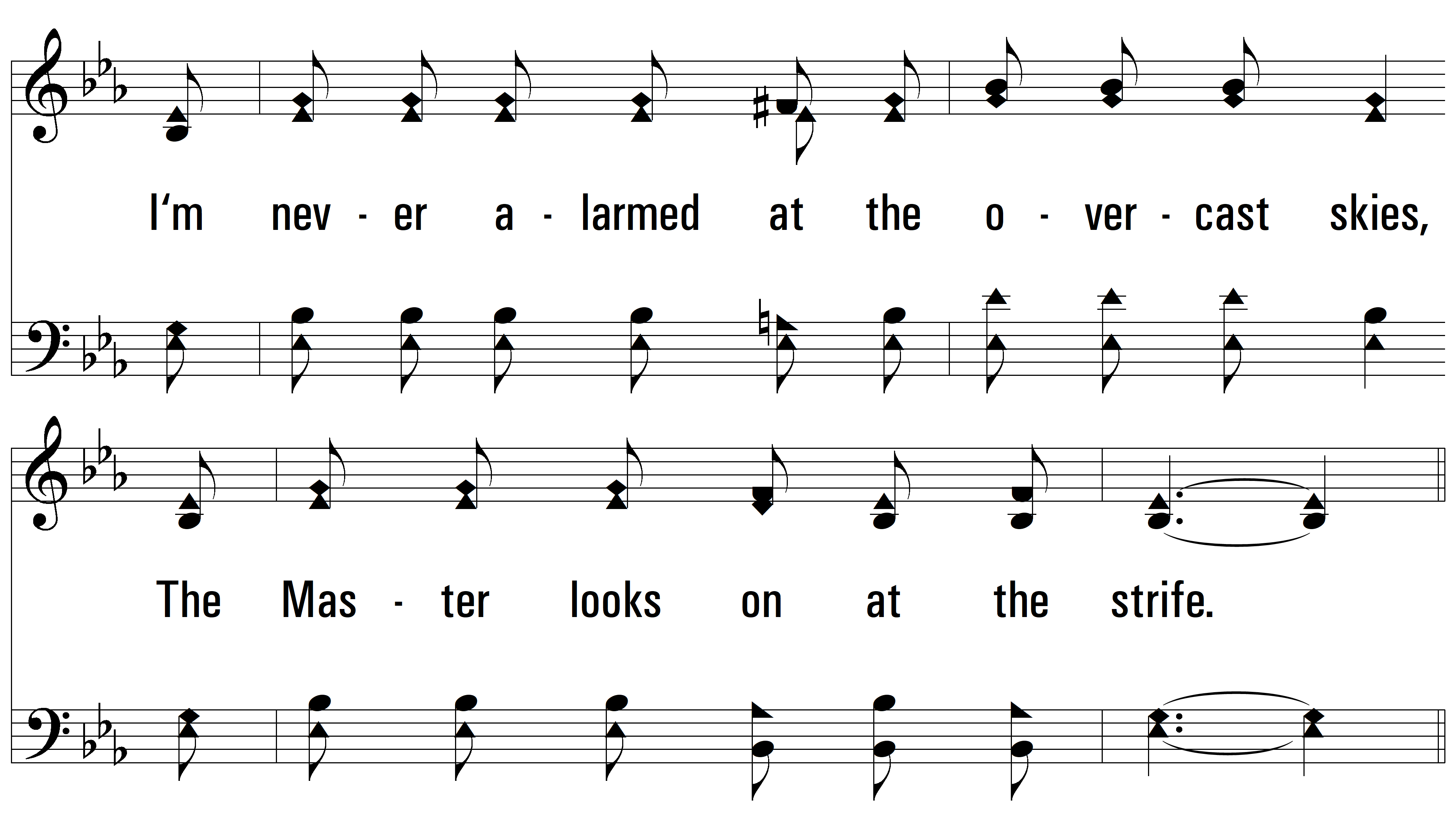 vs. 2
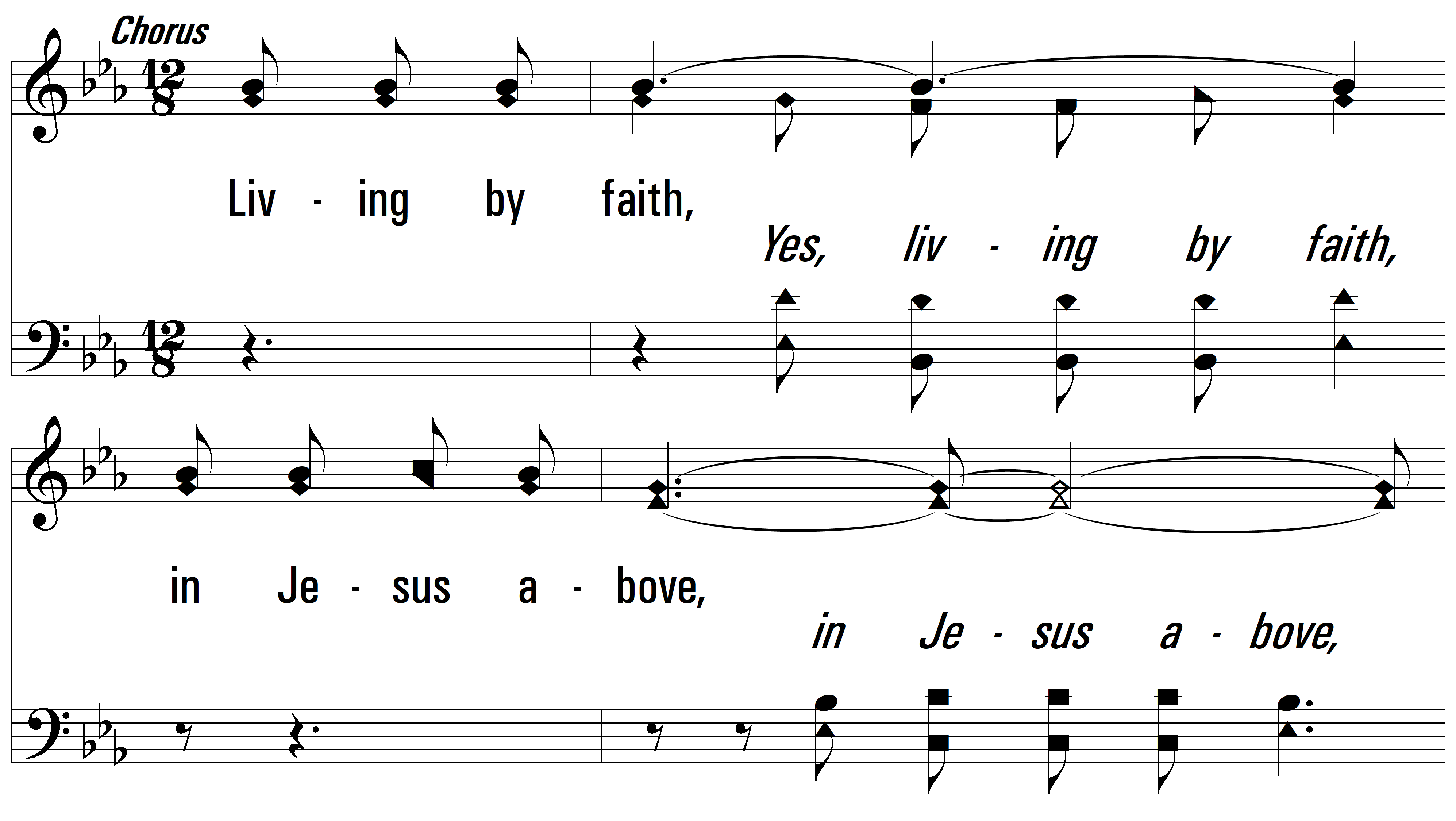 vs. 2
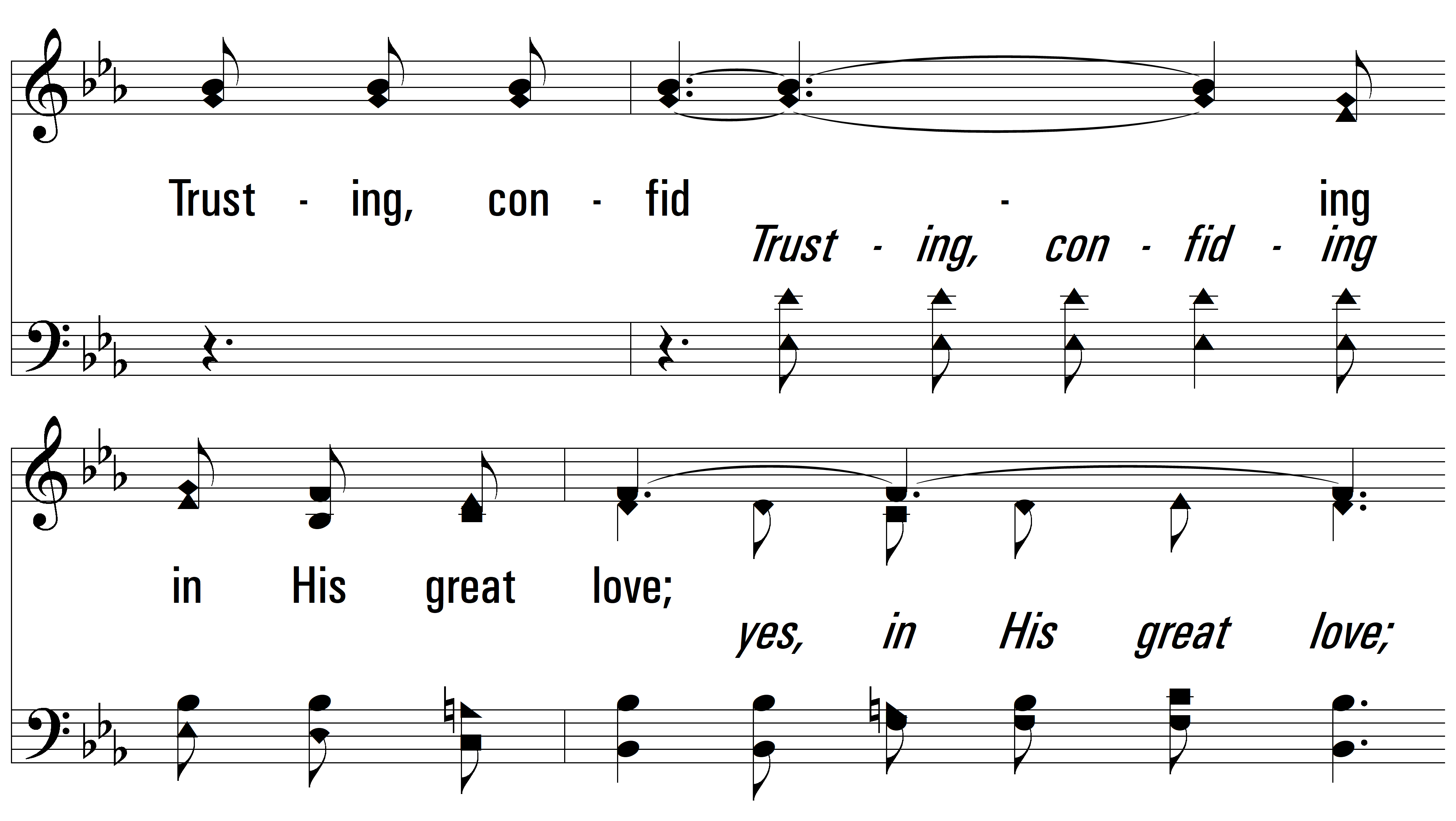 vs. 2
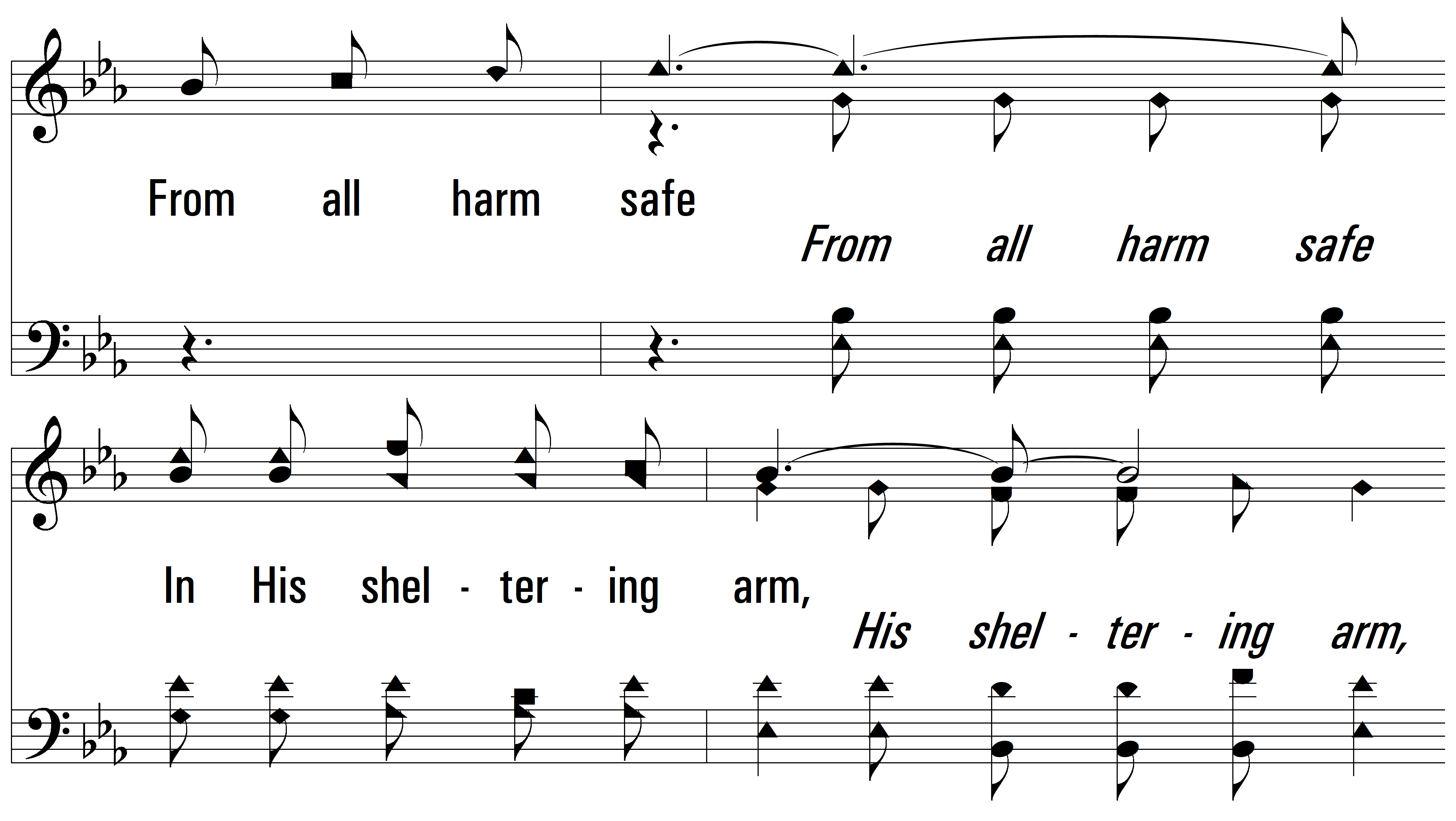 vs. 2
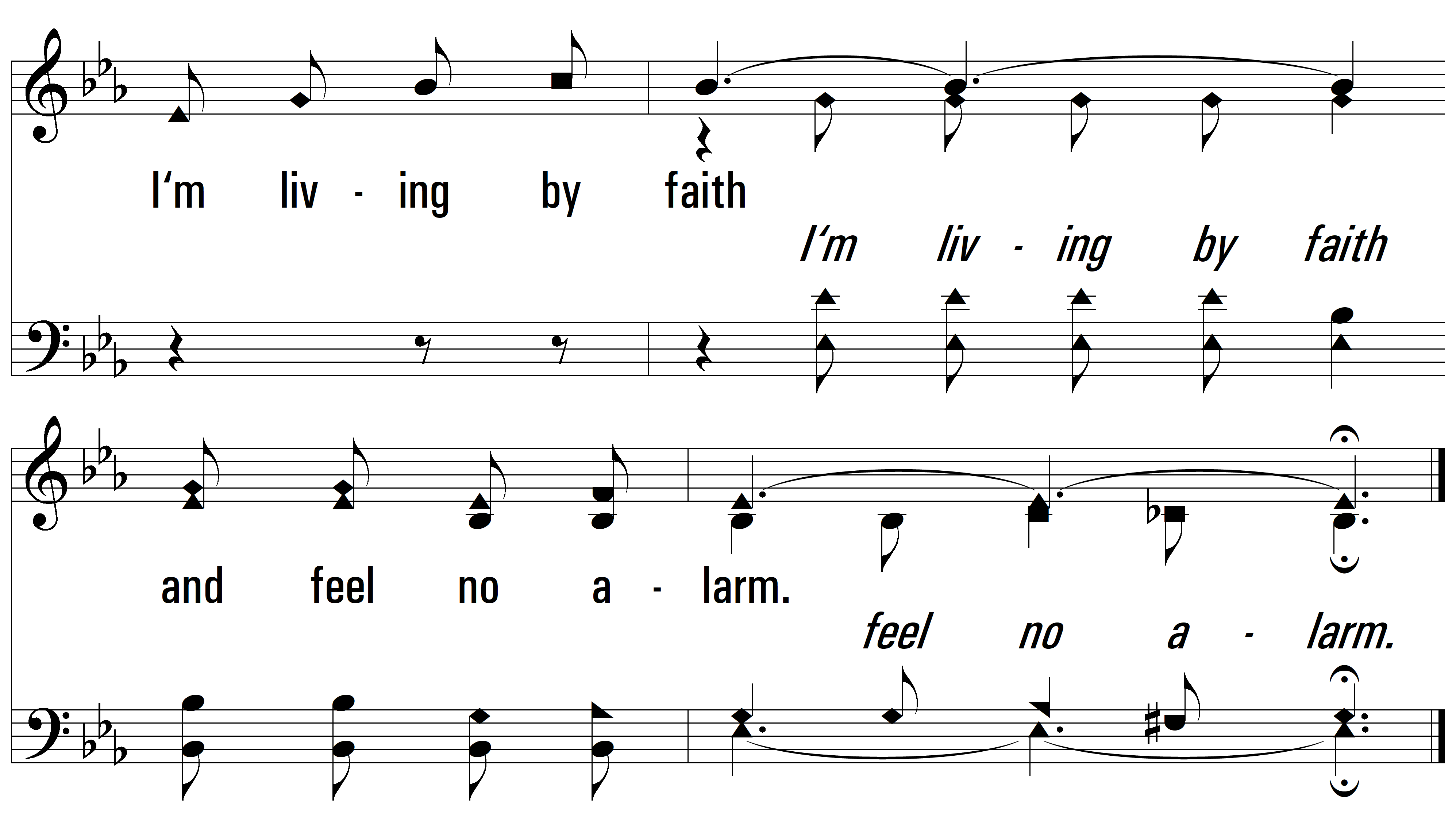 vs. 2
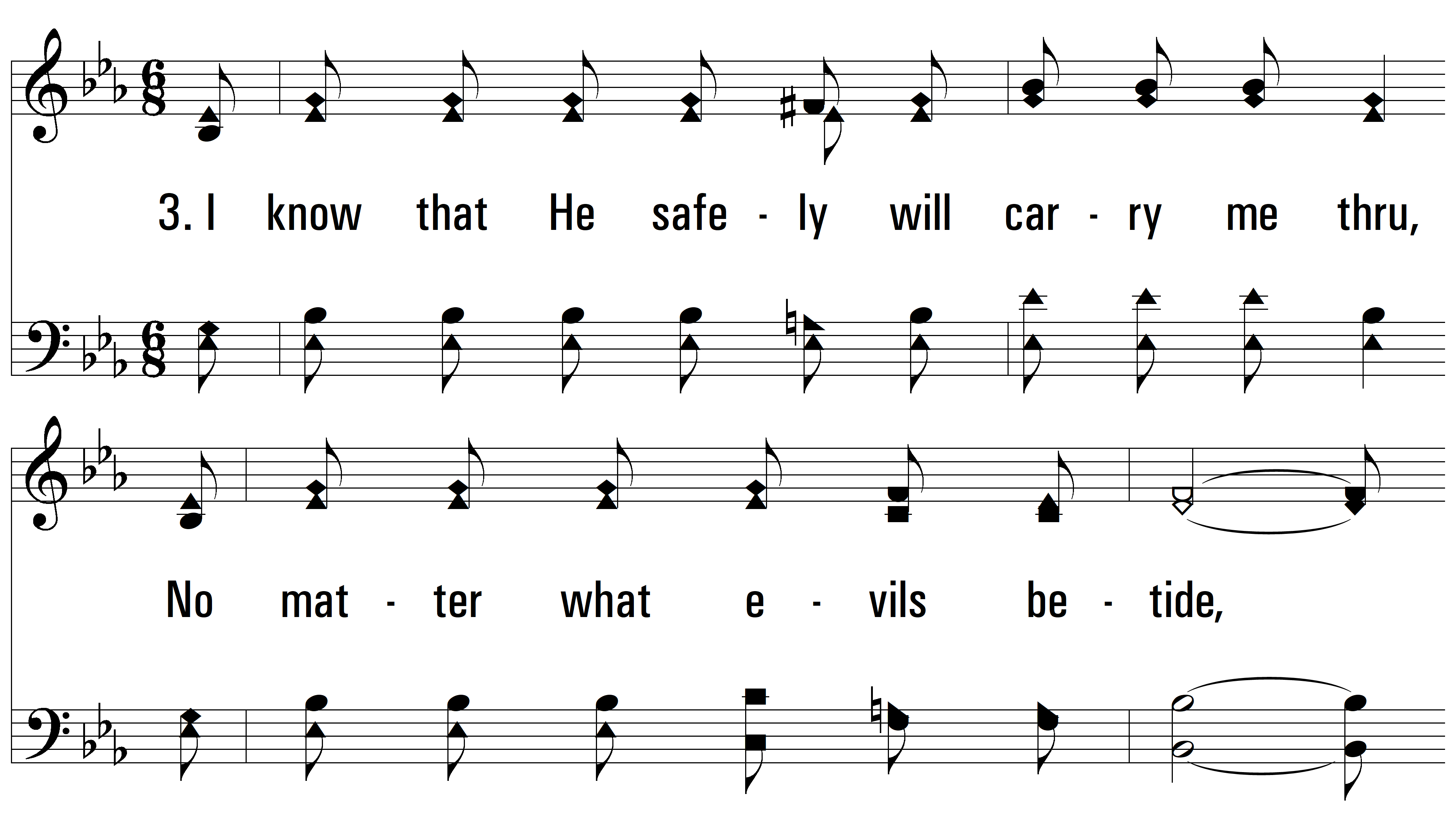 vs. 3 ~ Living By Faith
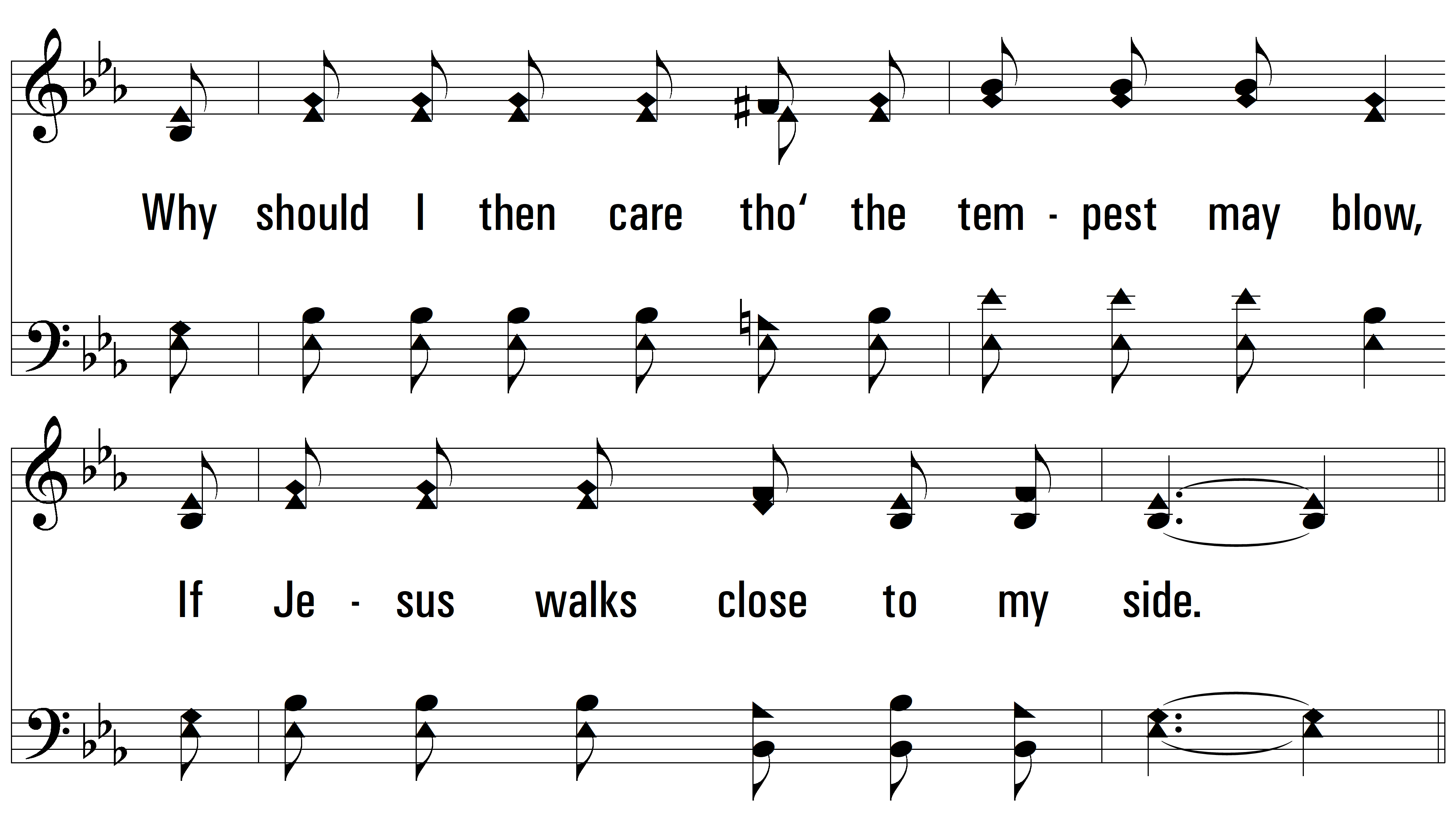 vs. 3
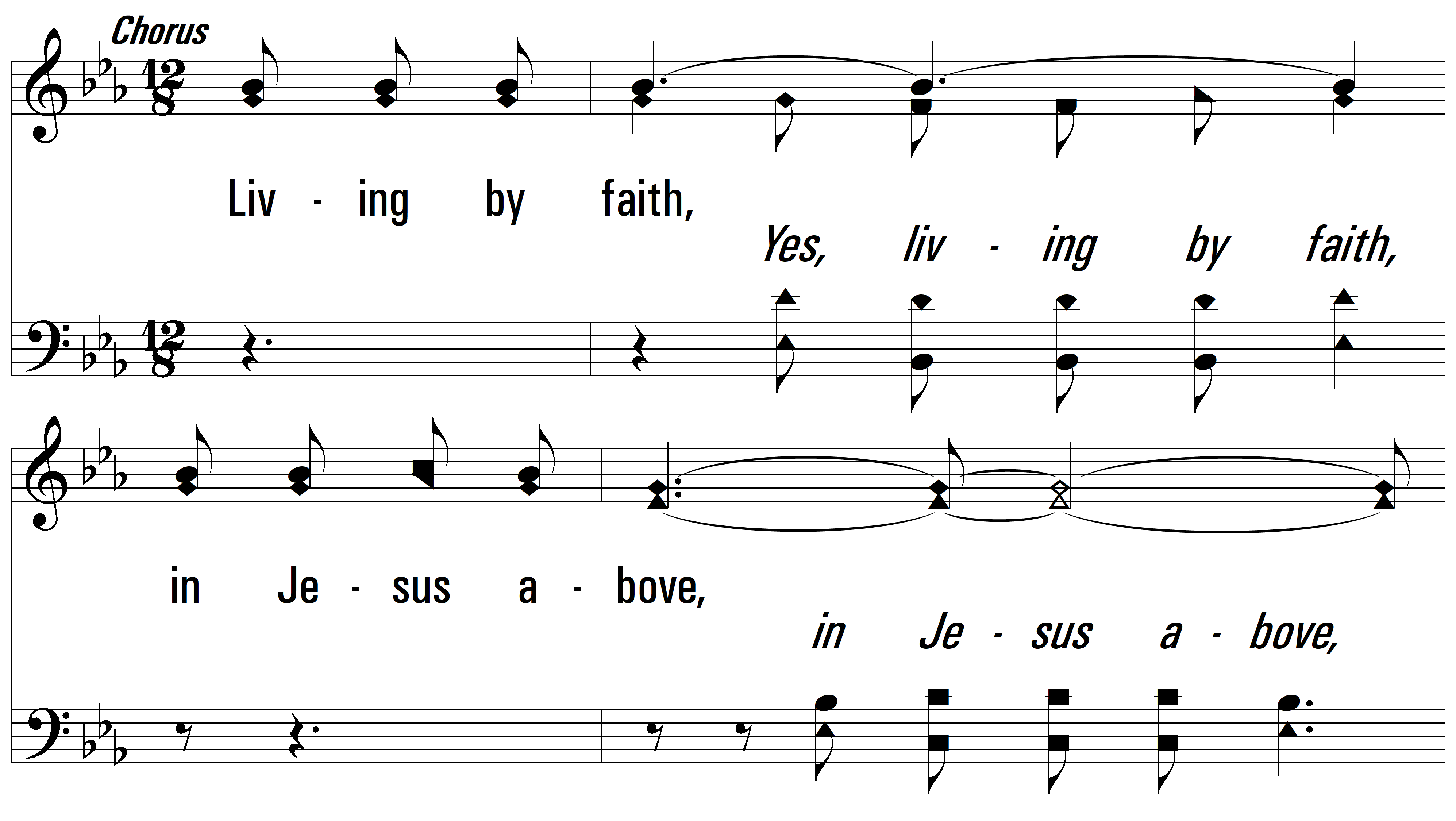 vs. 3
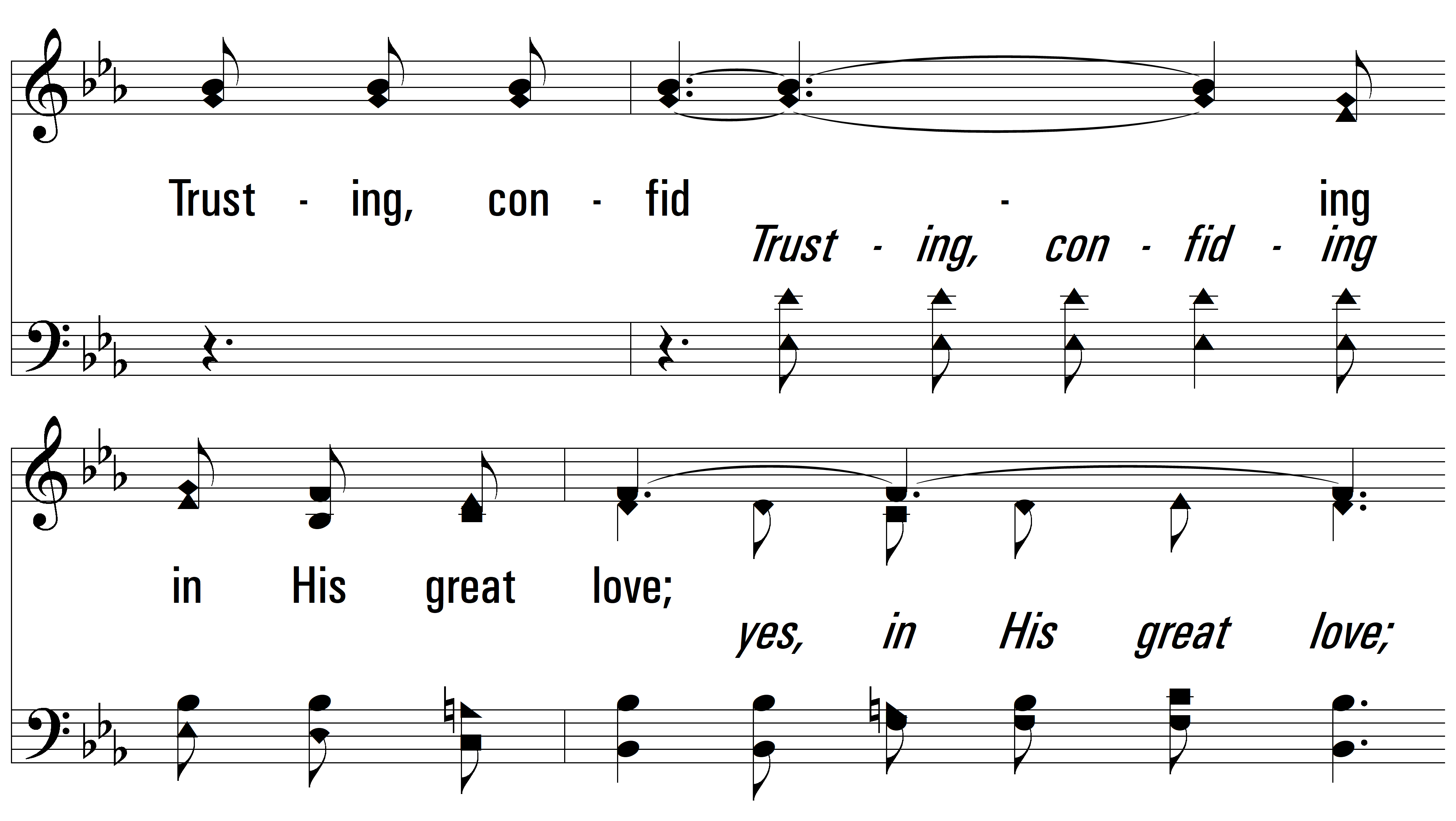 vs. 3
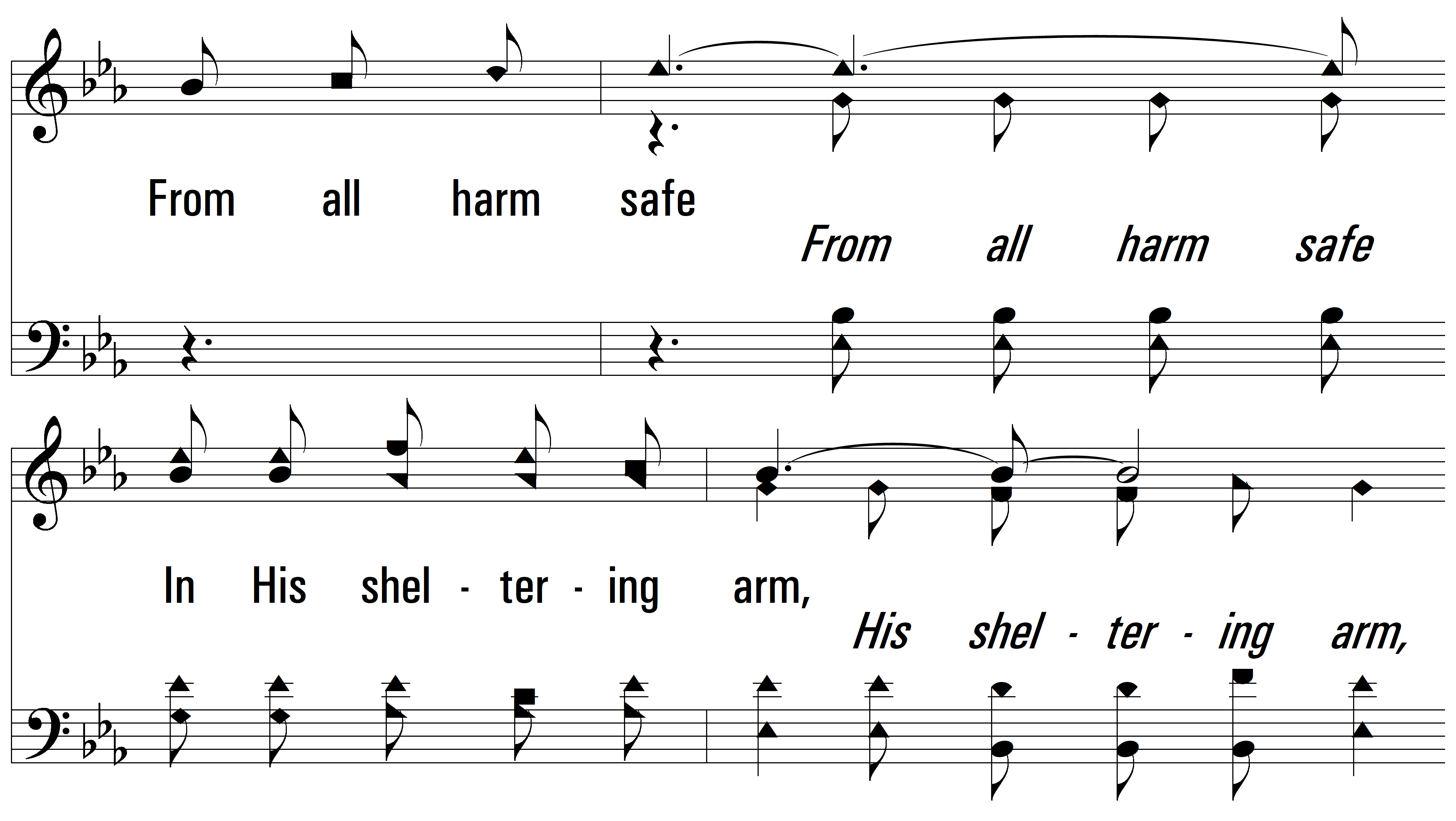 vs. 3
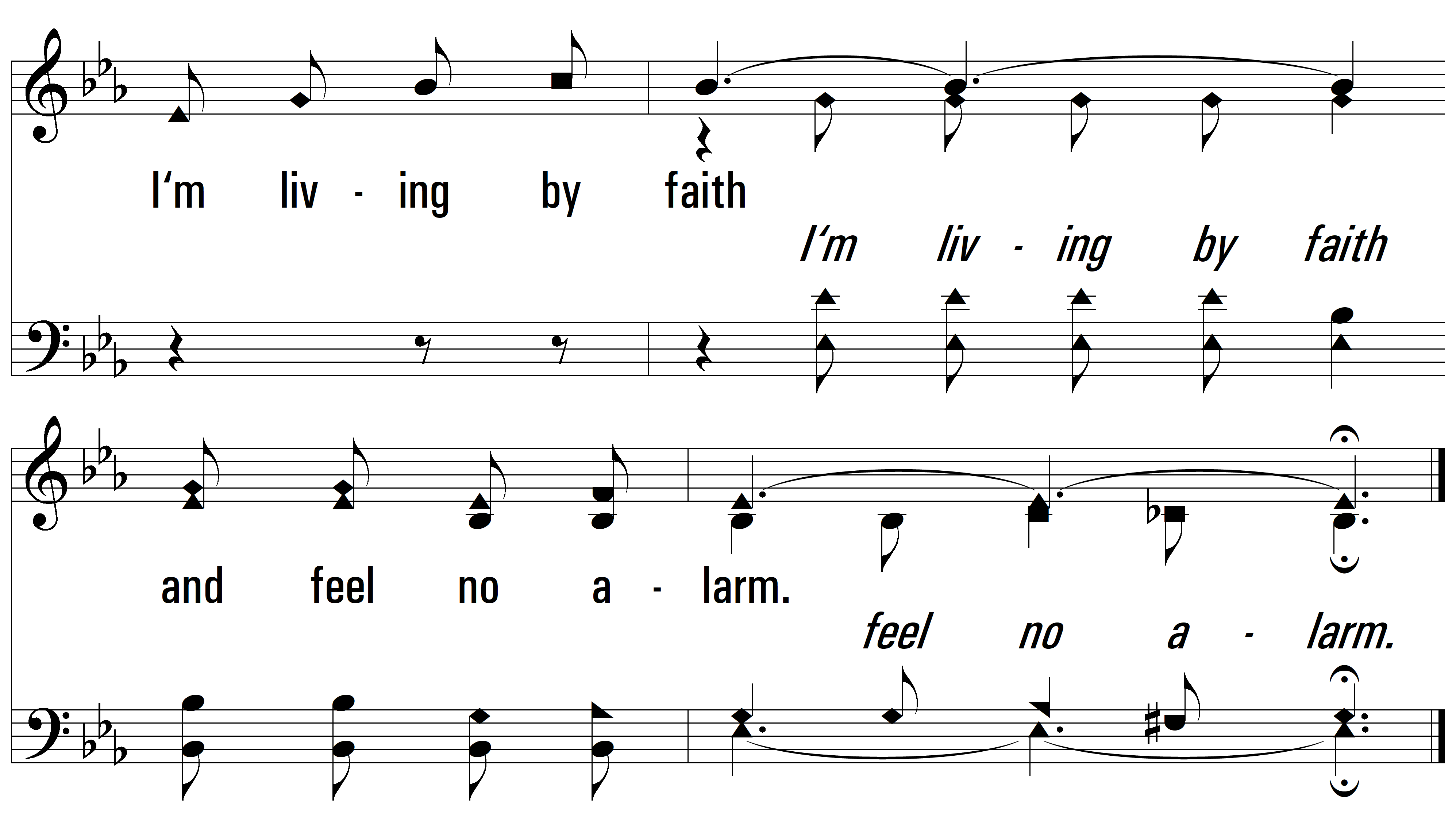 vs. 3
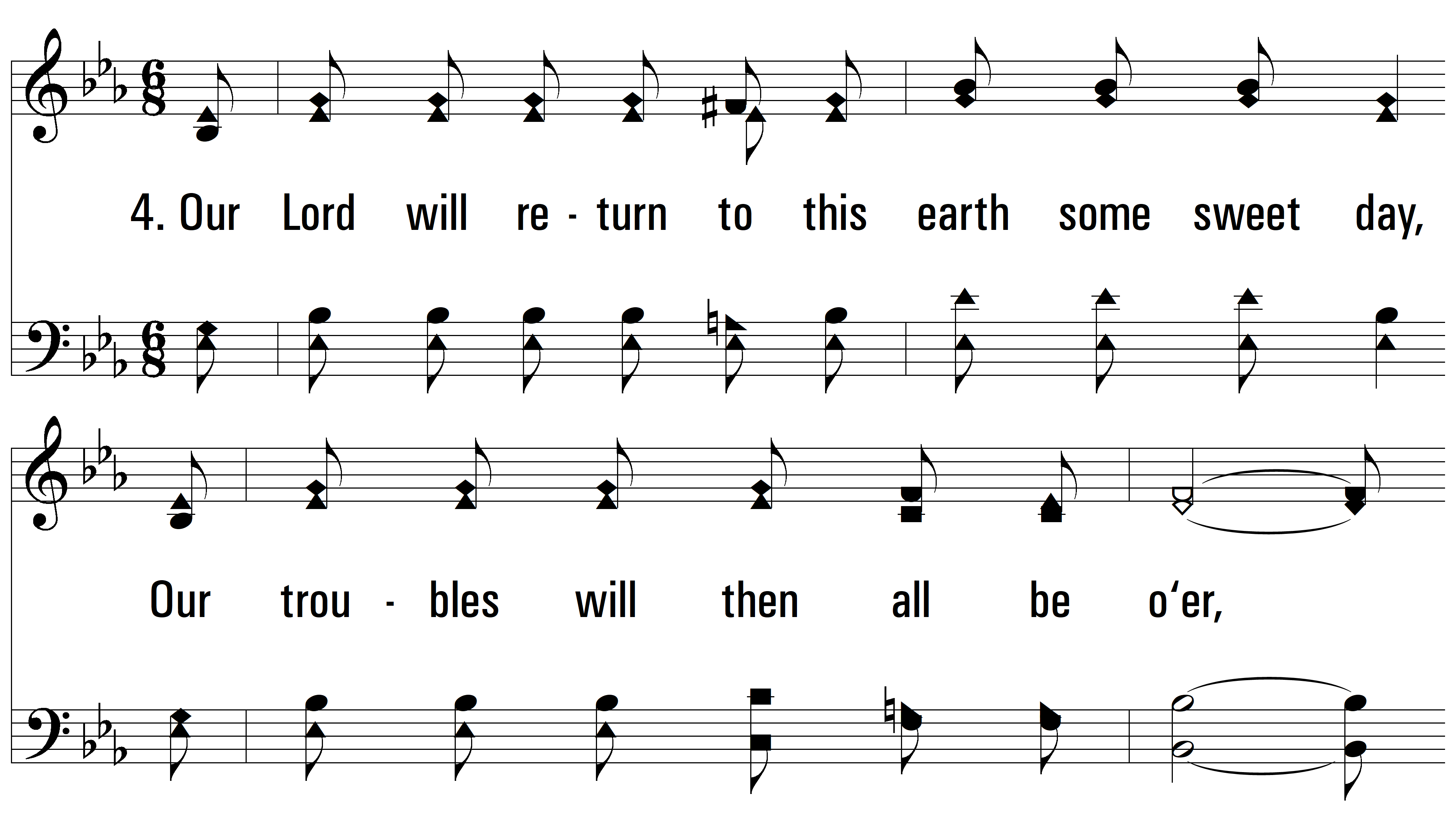 vs. 4 ~ Living By Faith
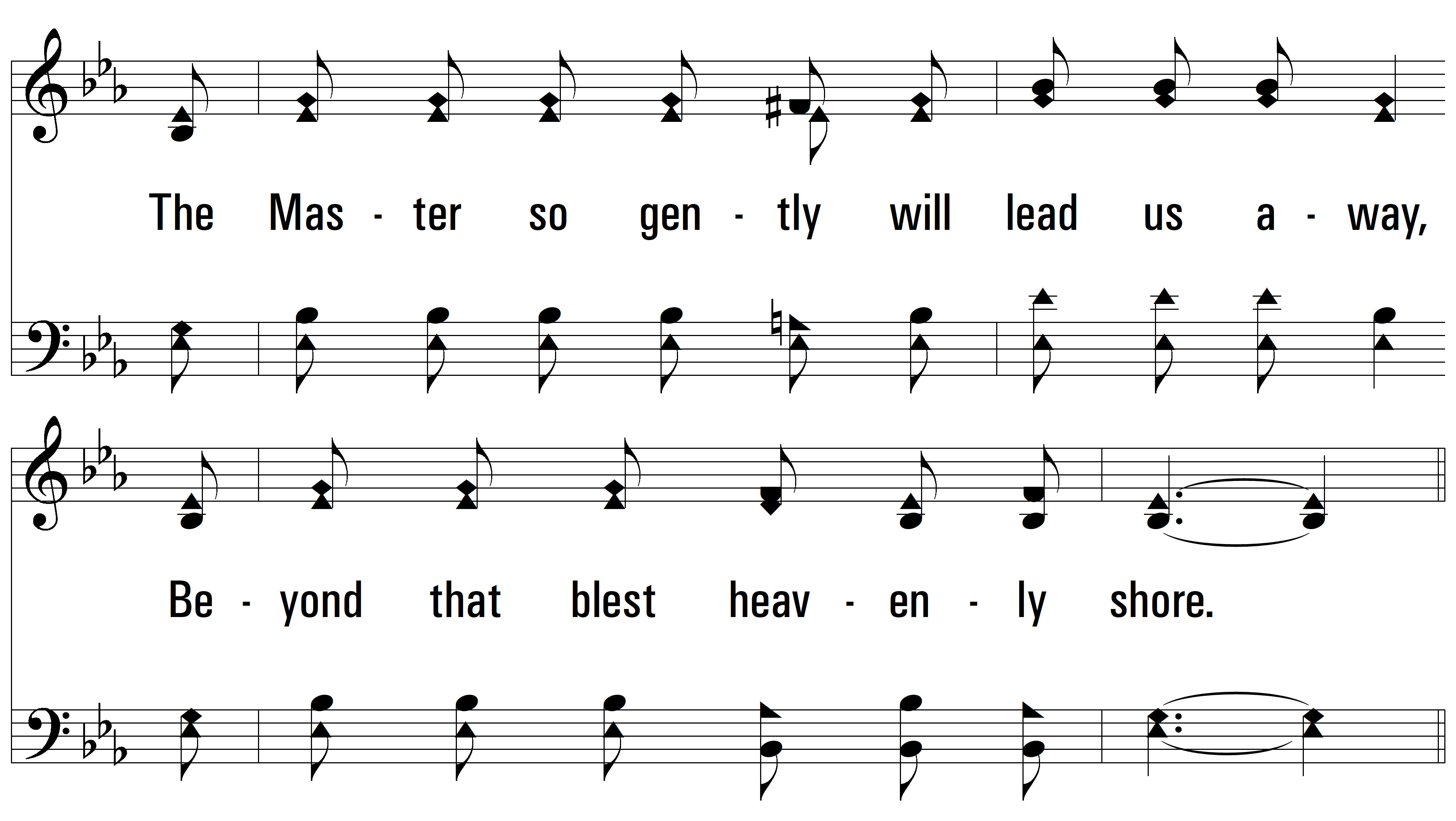 vs. 4
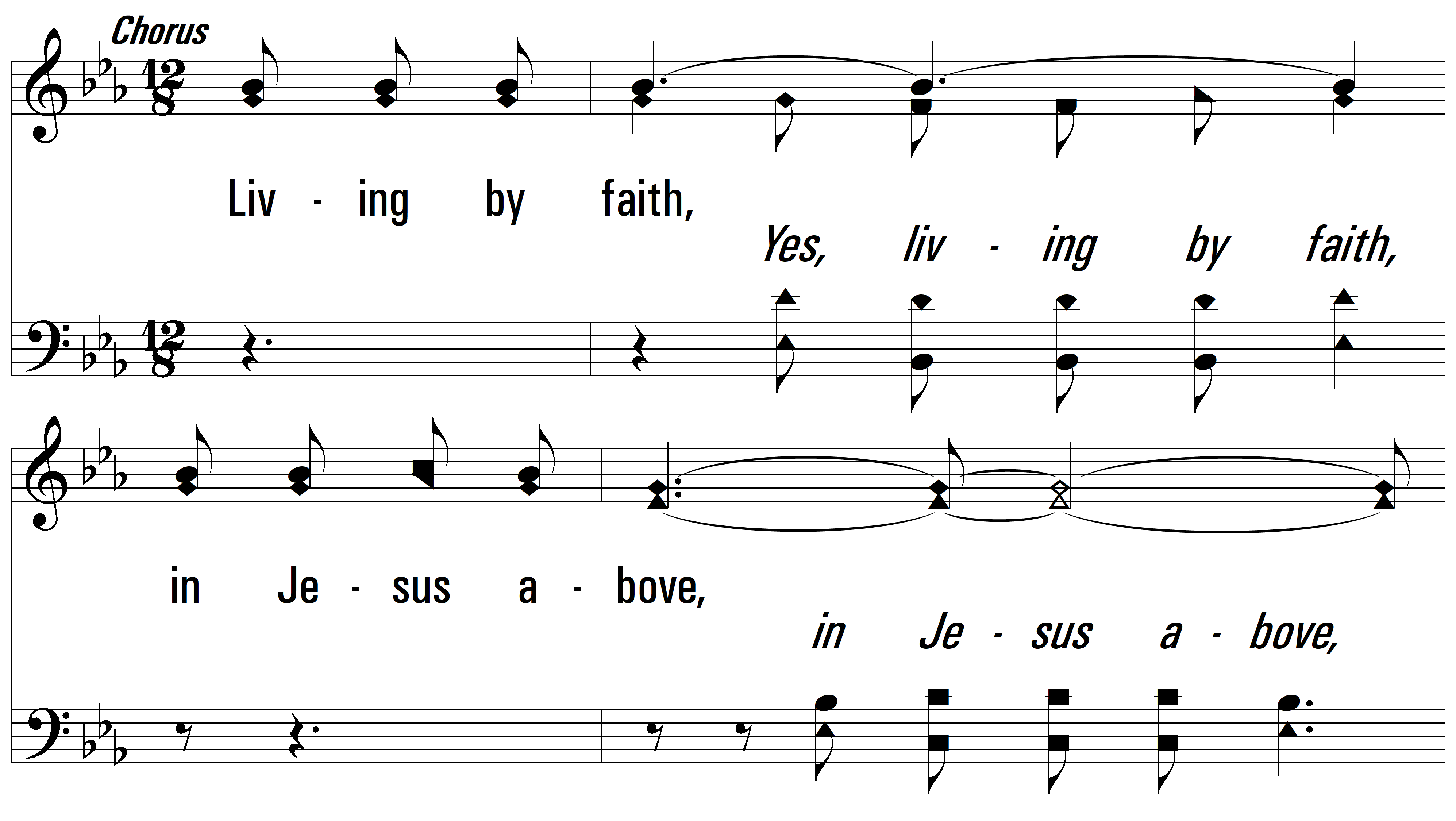 vs. 4
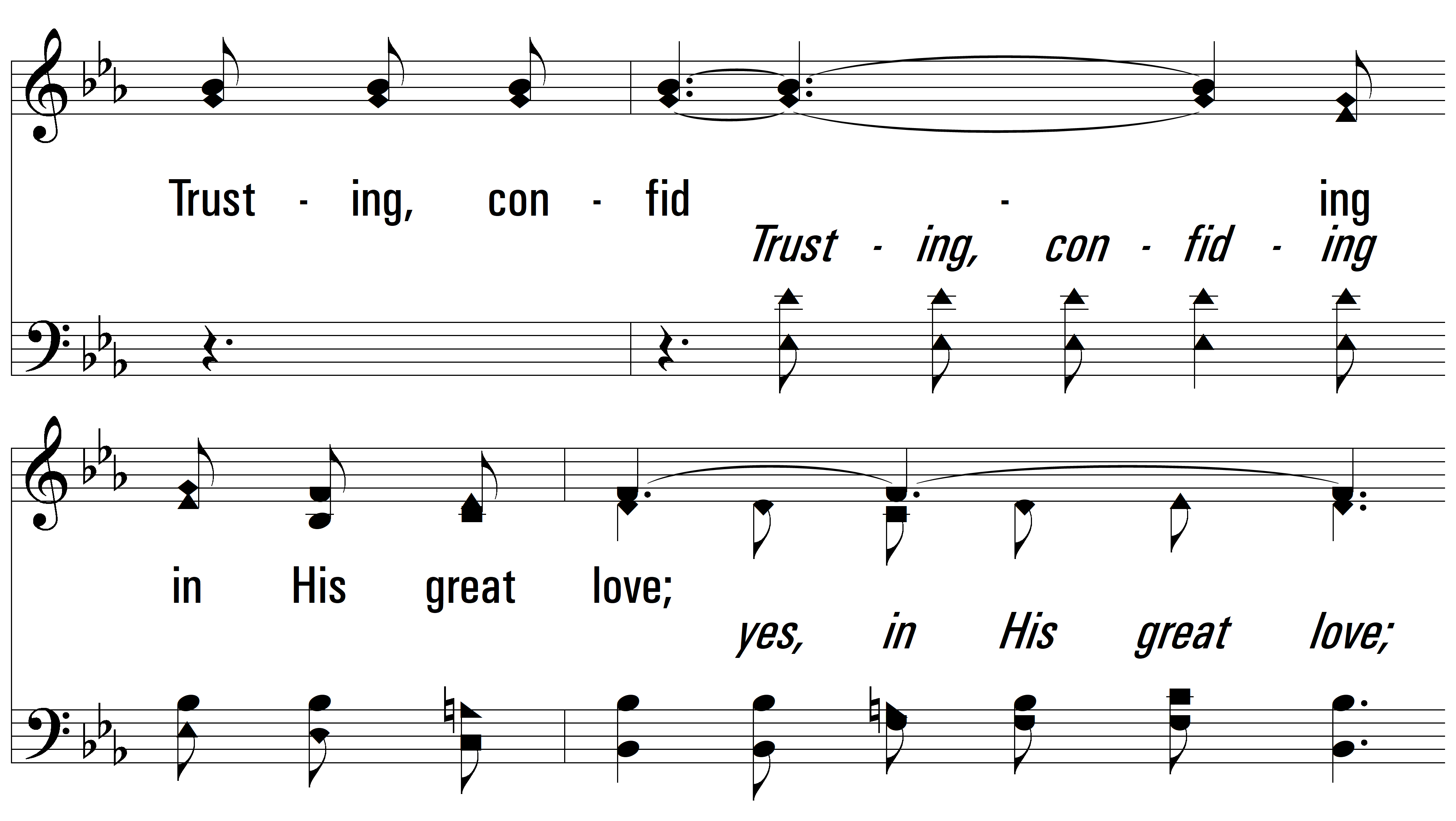 vs. 4
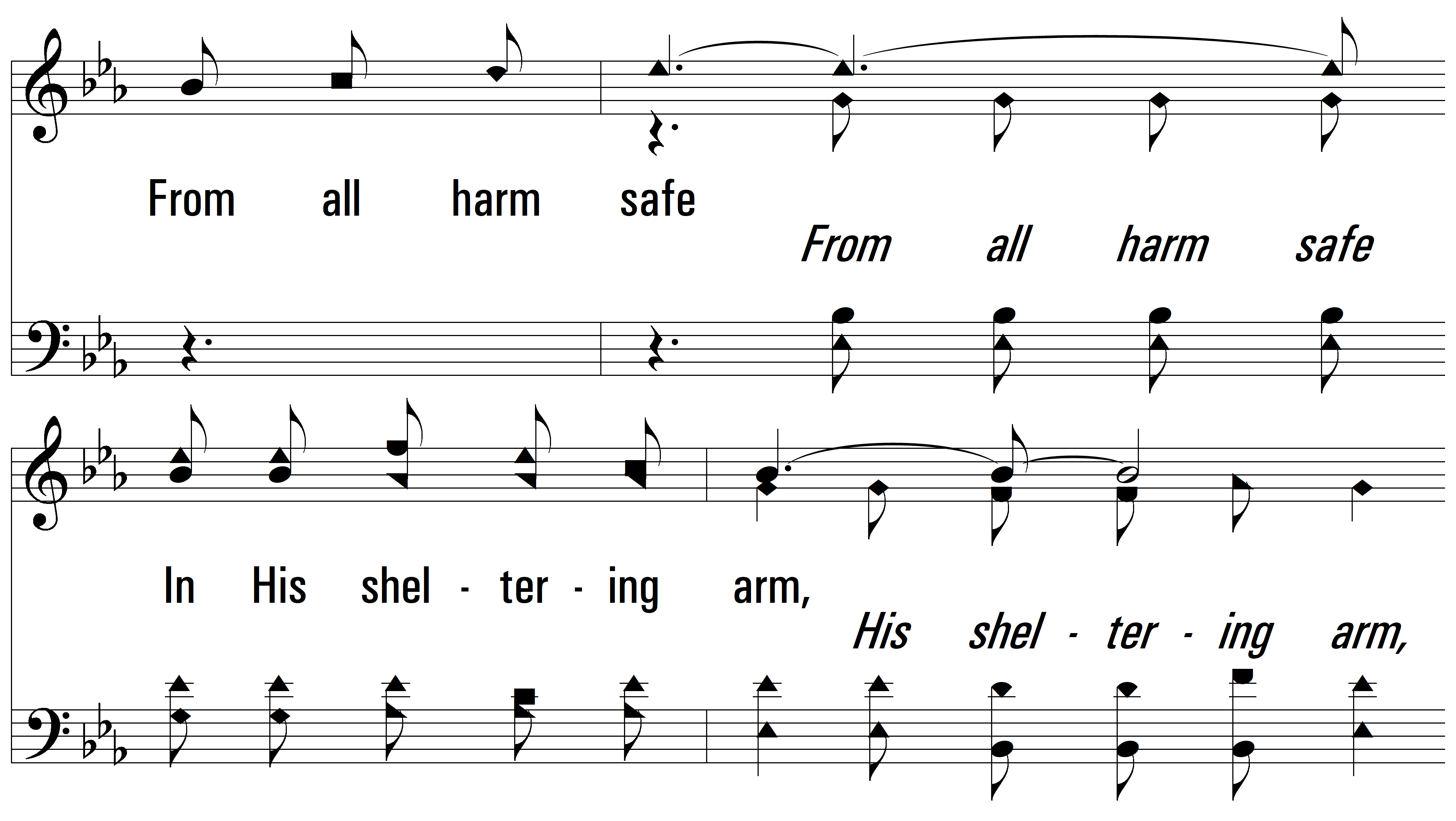 vs. 4
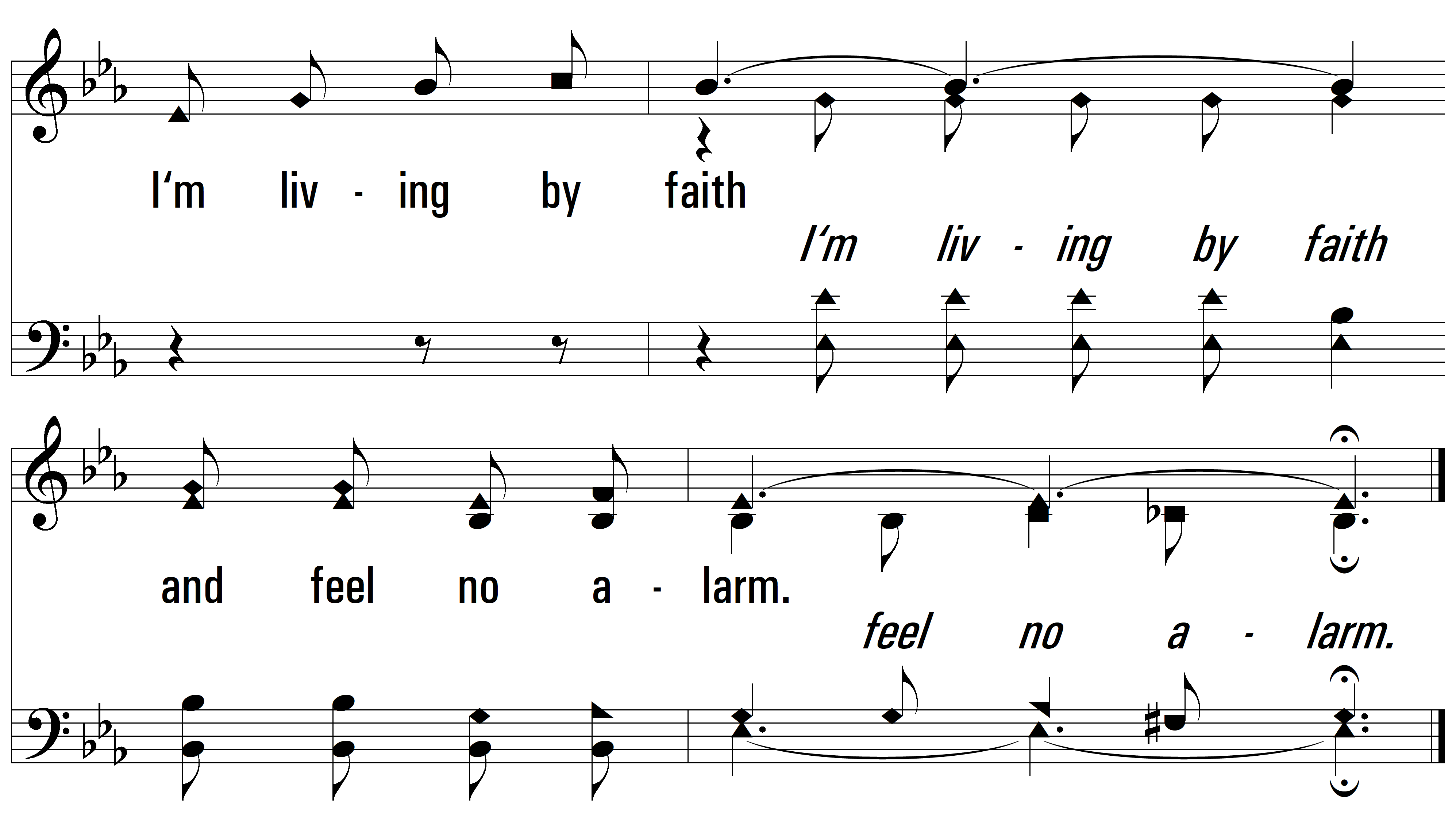 END
PDHymns.com
vs. 4